CHANGE OUT THIS PICTURE OUT WITH YOUR OWN. TO DO SO CLICK ON THE IMAGE HIT DELETE. THERE WILL BE AN ICON IN THE MIDDLE OF THE PICTURE, CLICK ON IT, THEN FIND YOUR PICTURE AND INSERT.
Welcome to the Clerk’s Office:
“People. Purpose. Passion.”
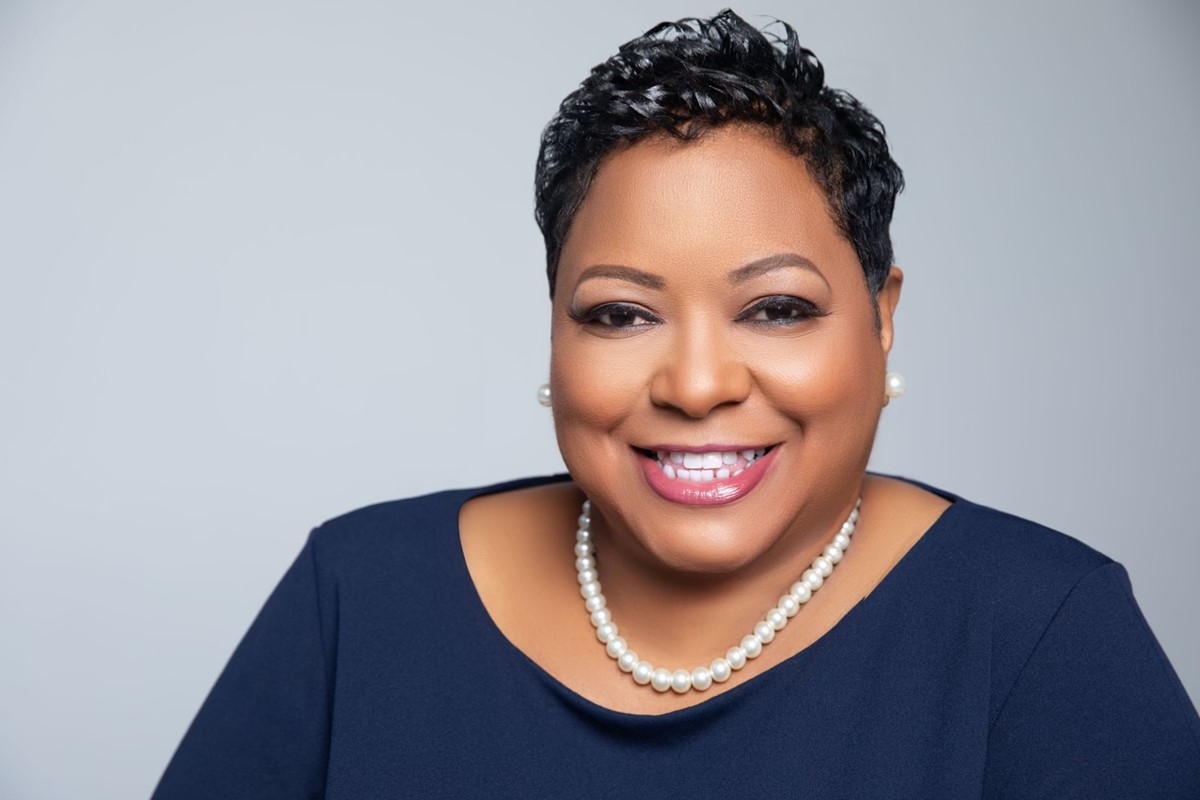 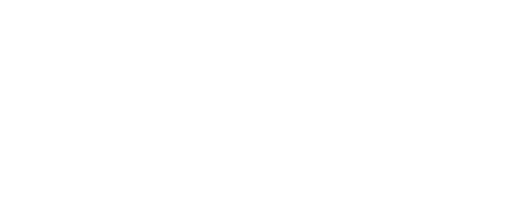 Honorable
Ché Alexander
Fulton County Clerk of Superior and Magistrate Courts
THE CLERK IS RESPONSIBLE FOR PROTECTING THE INTEGRITY OF PUBLIC RECORDS AND PUBLIC FUNDS

Our office receives and maintains criminal and civil court filings and serve as custodian of county land and property records.
ADMINISTRATIVE
Process U.S. Passport Applications for transmittal to the U.S. State Department
Issue and approve applications for notary public commissions
Account for all funds paid into the court registry
Reconcile and report funds collected in accordance with local and state statutes
Collect and manage all funds remitted to the courts
Administer Oaths
File and maintain Attorney Bar Admission records
TREASURY
PASSPORT/NOTARY
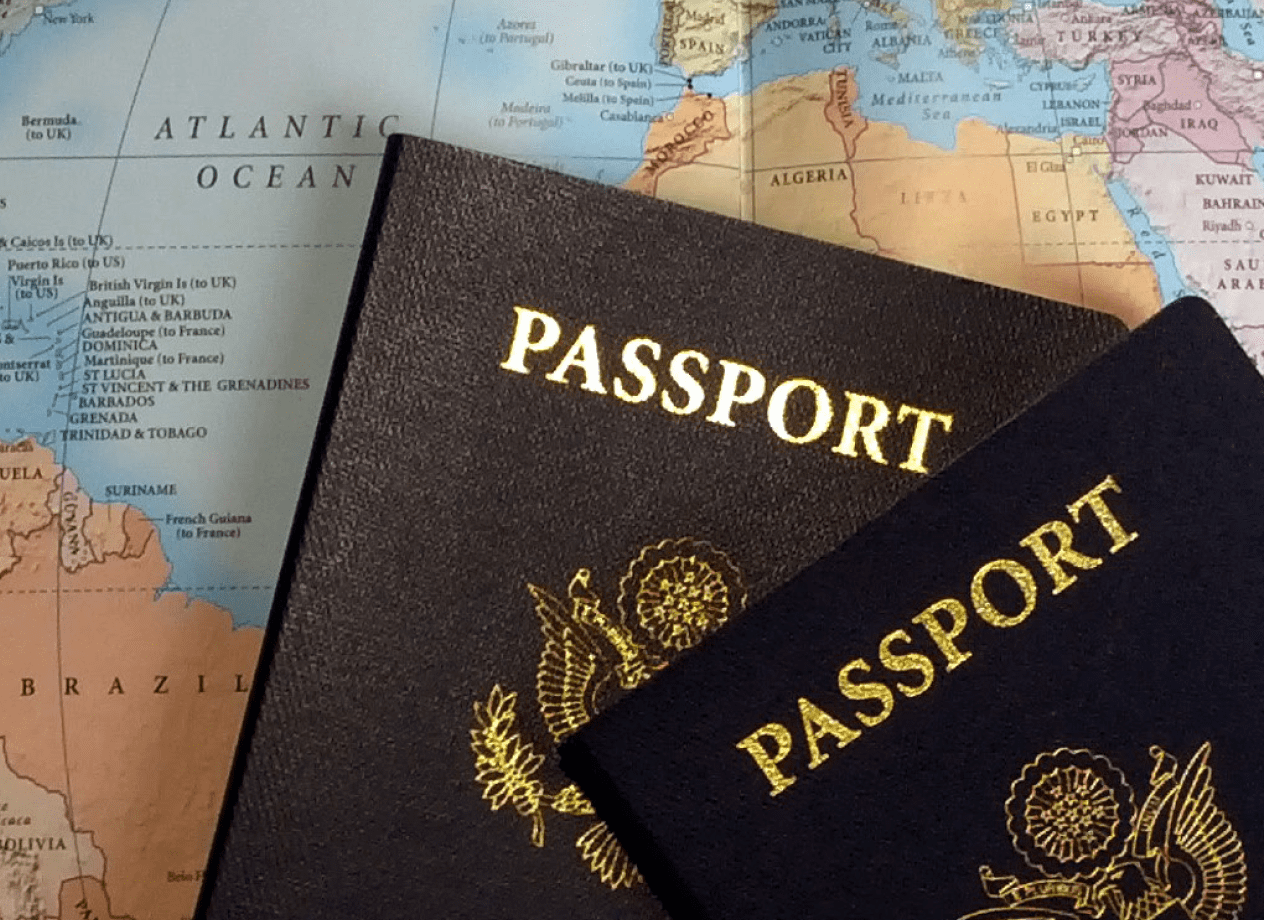 OATHS
JUDICIAL FILING AND MAINTAINING:
Superior Court
Contract
General Tort
Divorce
Legitimation
Adoptions 
Family Violence Protective Orders
Indictments 
Appeals
Indictments
GCIC/Inmate Mail
Civil
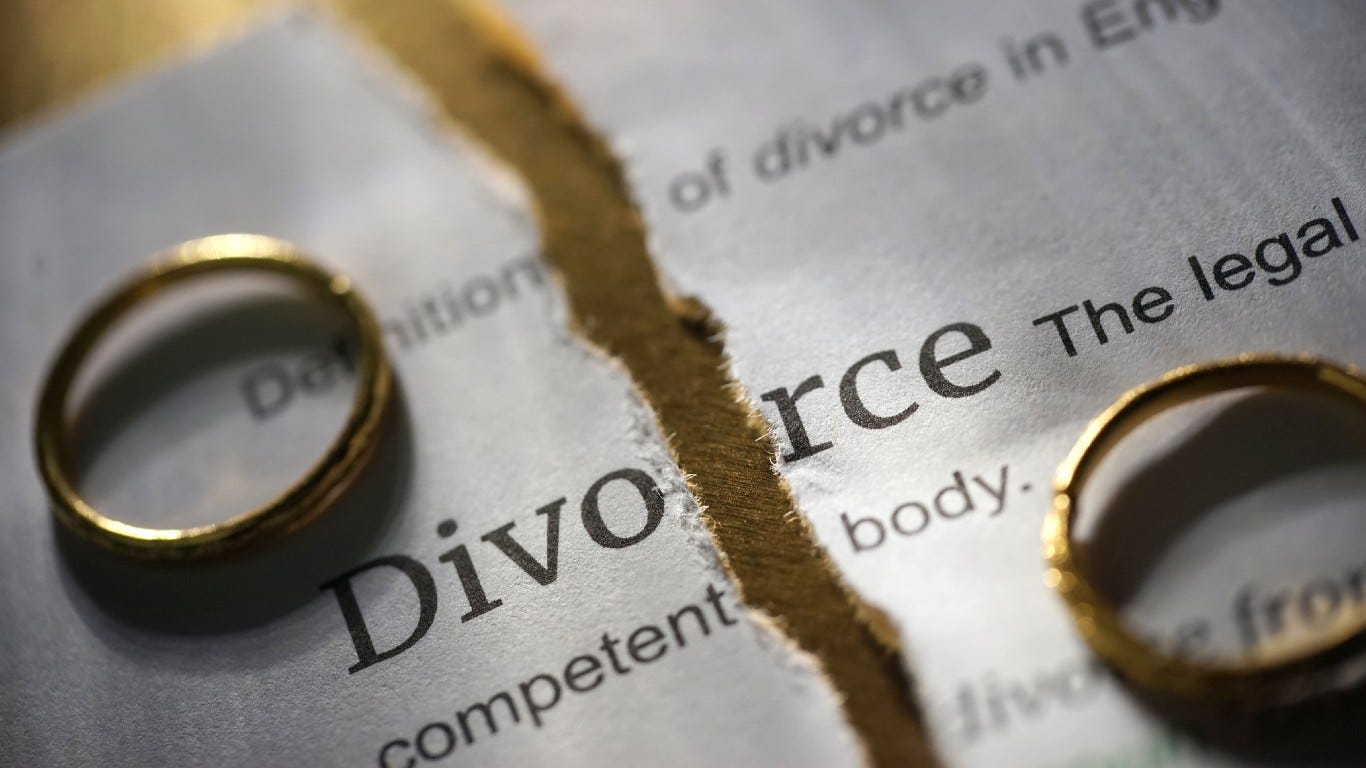 Criminal
JUDICIAL FILING AND MAINTAINING:
Magistrate Court
First Appearance
Warrant Applications
Copy of Charges
Environmental
Landlord-Tenant
Small Claims
Garnishments
Abandoned Motor Vehicles
Civil
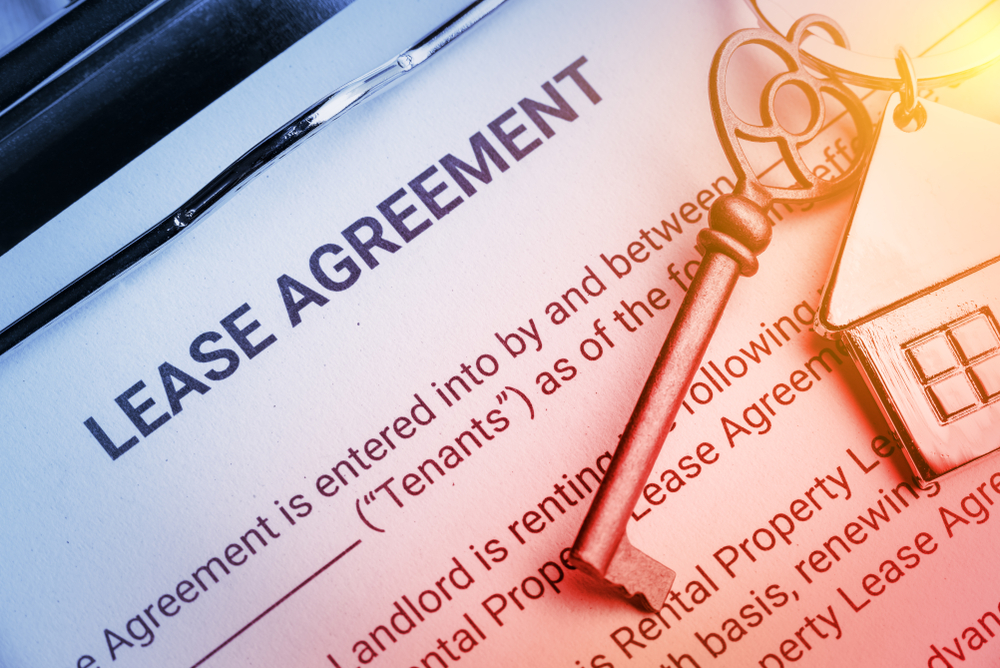 Criminal
REAL AND PERSONAL PROPERTY
Receive, index, maintain, and record deeds, plats, liens, and UCC Financing Statements
File and maintain Military Discharge records
County Board of Equalization Appeal Administrator
BOE
Real Estate
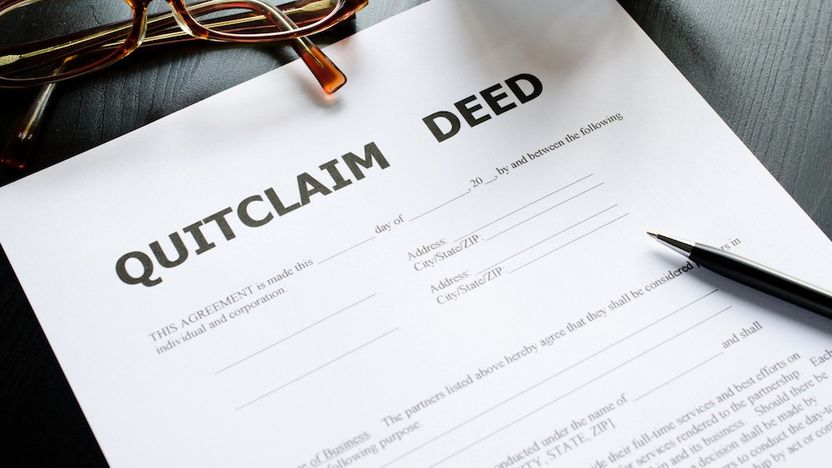 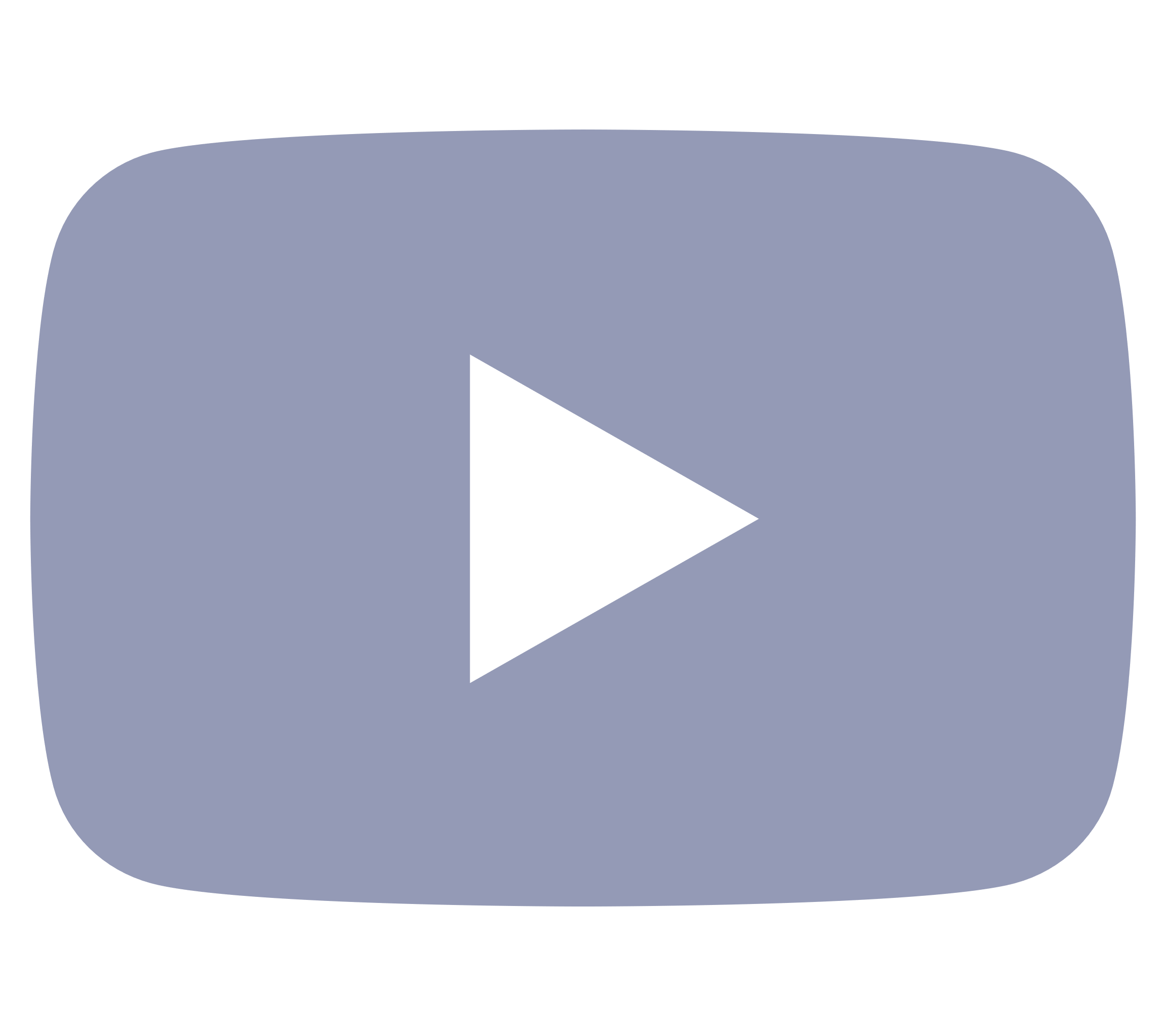 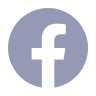 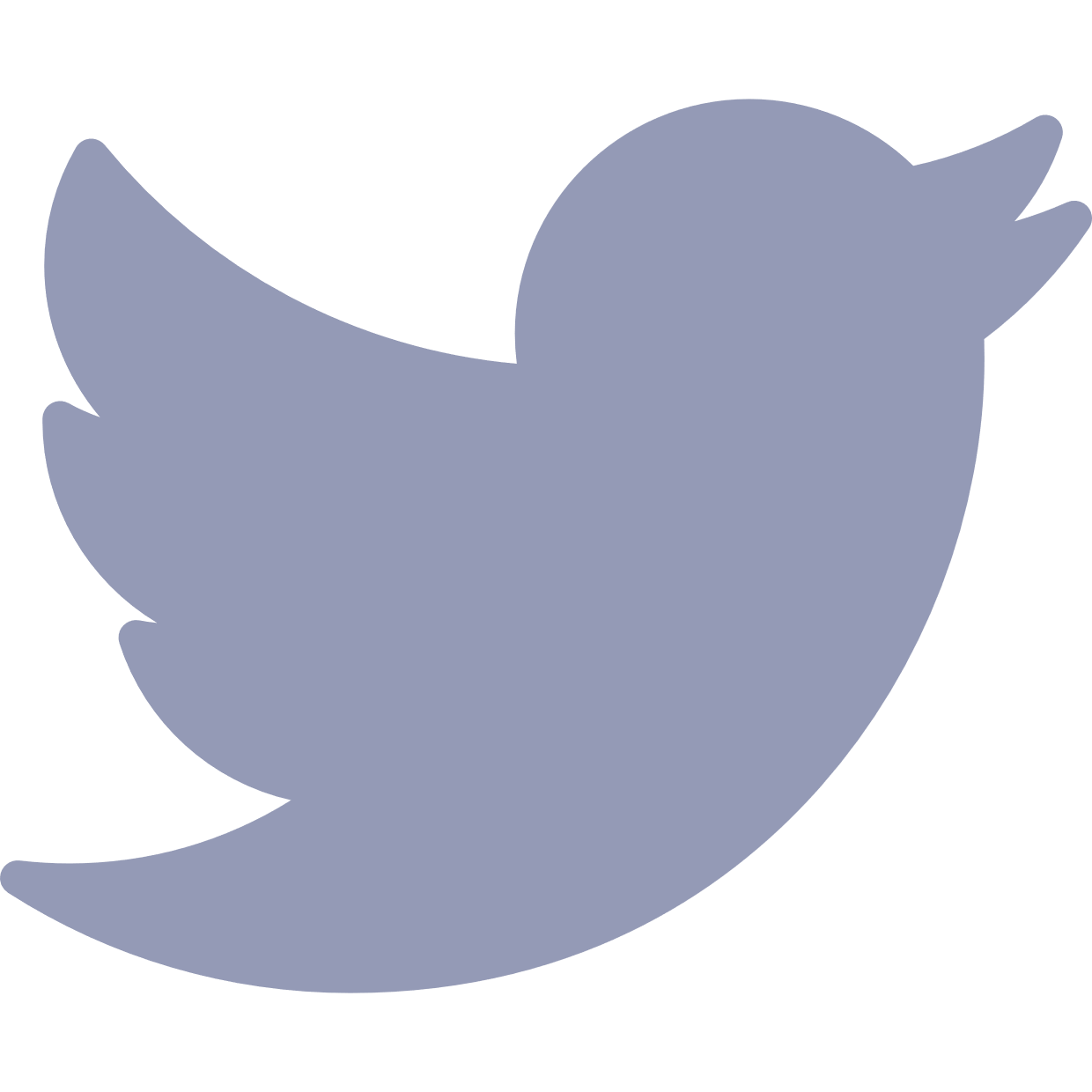 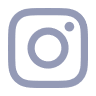 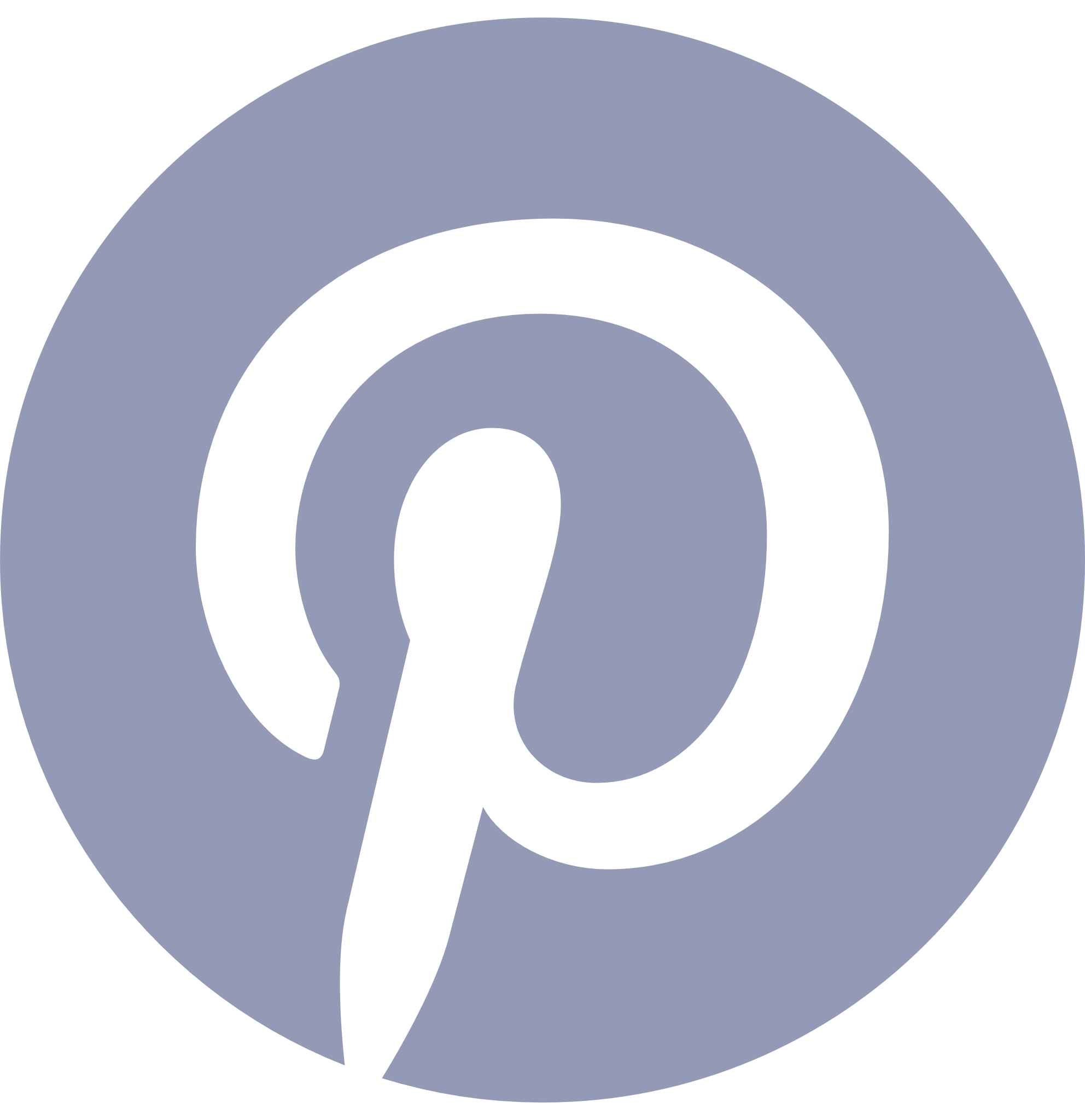 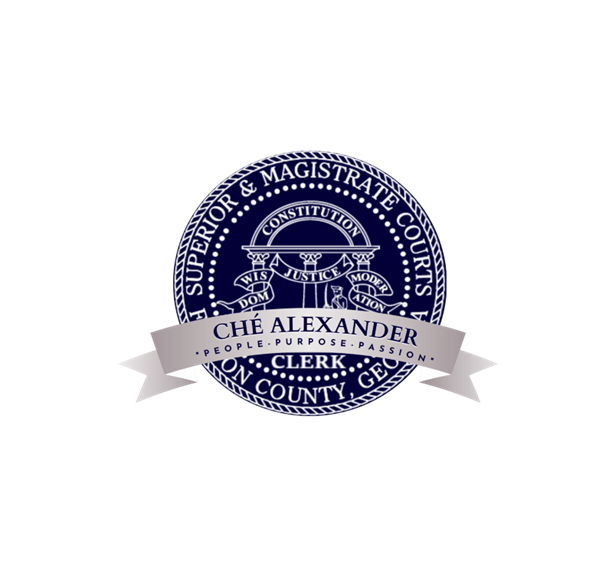 STAY CONNECTED WITH US!
Website: http://www.fultonclerk.org
Phone Number: 404-613-5313
Social Media:
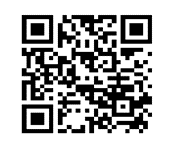